Инструкция по подаче заявления на ежемесячную выплату из средств материнского (семейного) капитала через ЕПГУ
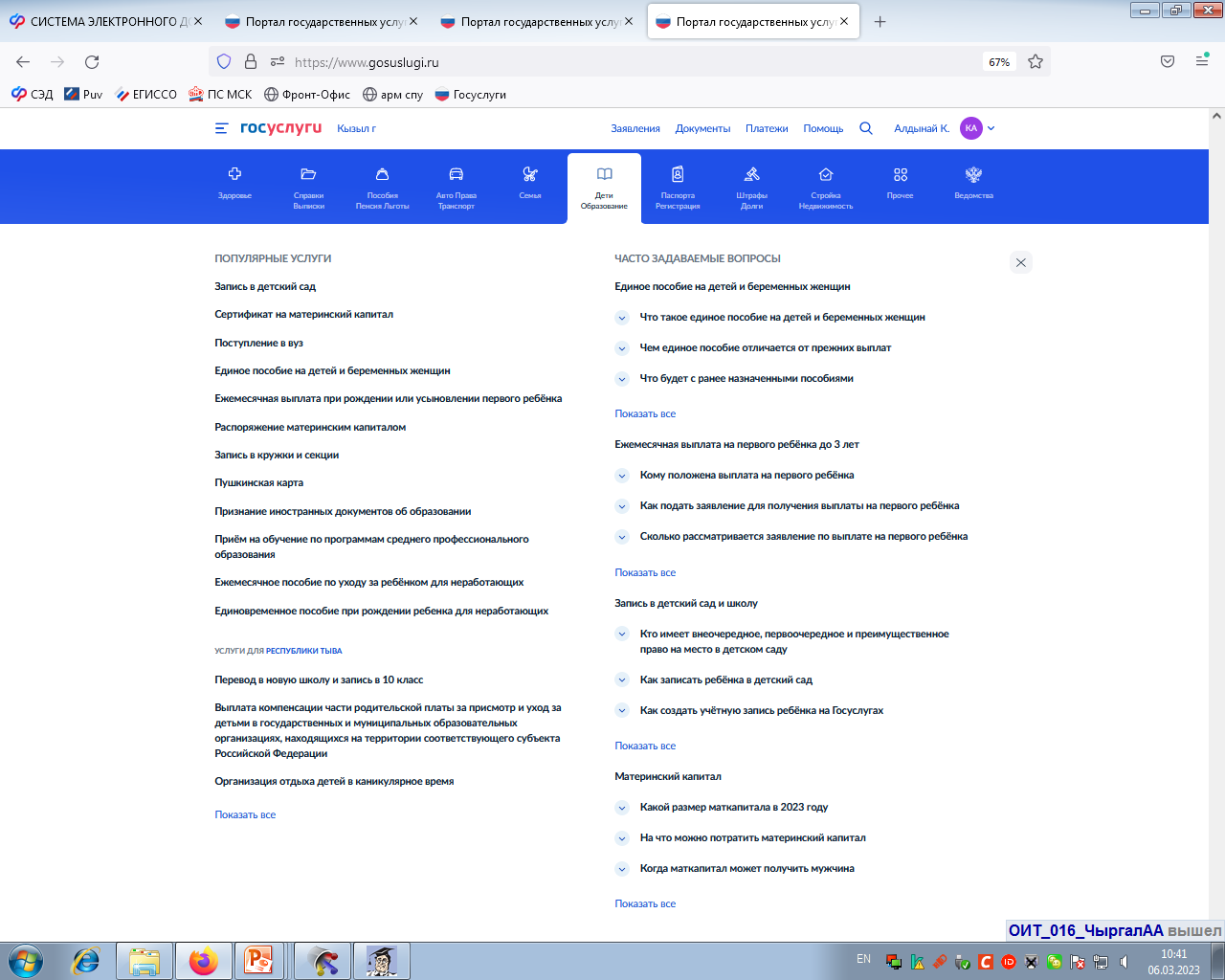 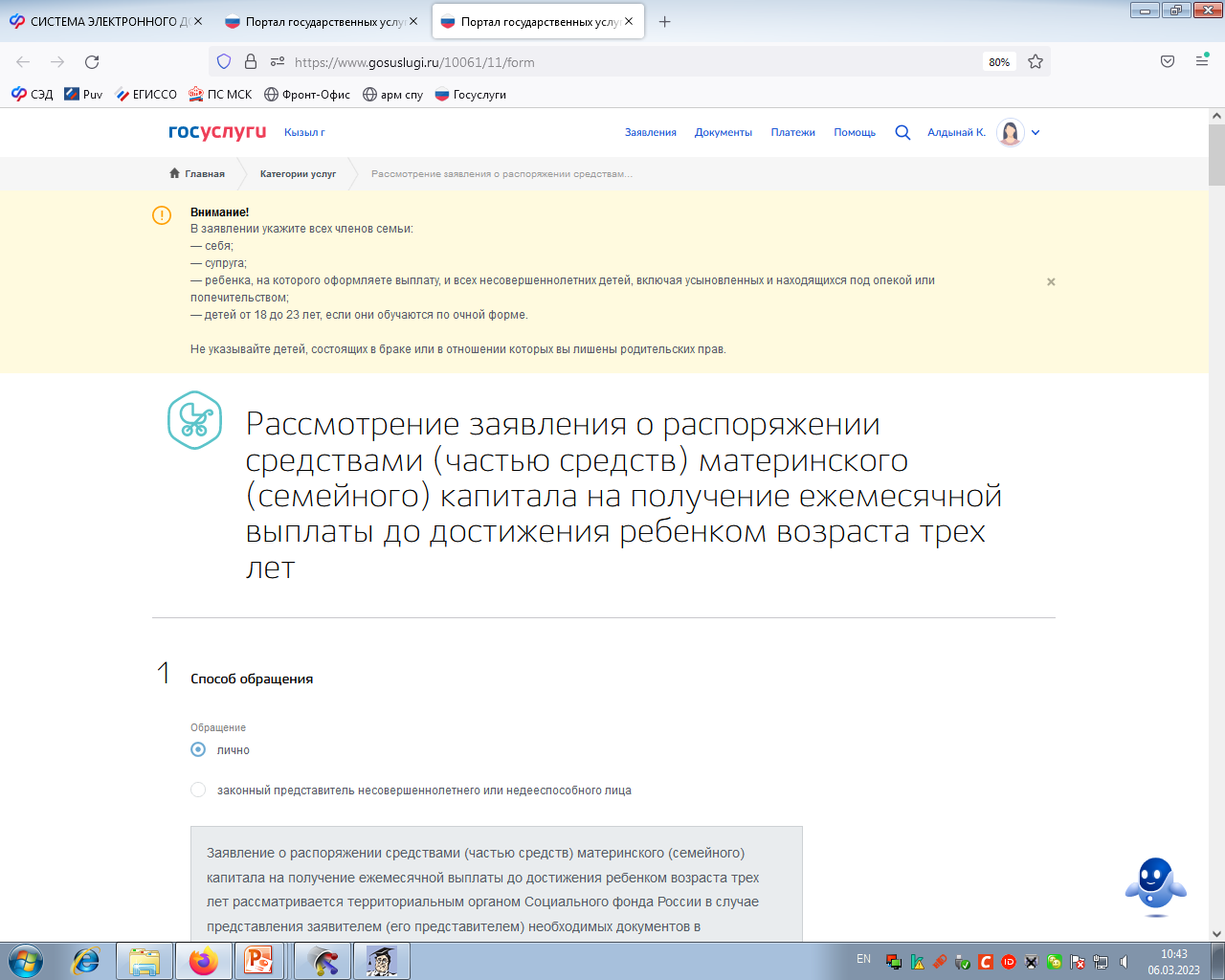 Ребенок (родной или усыновленный) и мама- граждане Российской Федерации
Размер дохода семьи не должен превышать двукратную величину прожиточного минимума на душу населения, установленную в субъекте РФ на год обращения за данной выплатой, на КАЖДОГО ЧЛЕНА СЕМЬИ
При оформлении пособия из материнского капитала на любого ребенка до трех лет НЕ ОЦЕНИВАЮТСЯ ИМУЩЕСТВО и НЕТ ПРАВИЛА НУЛЕВОГО ДОХОДА (т.е. не обязательно иметь доходы от трудовой деятельности или уважительные причины отсутствия такого дохода)
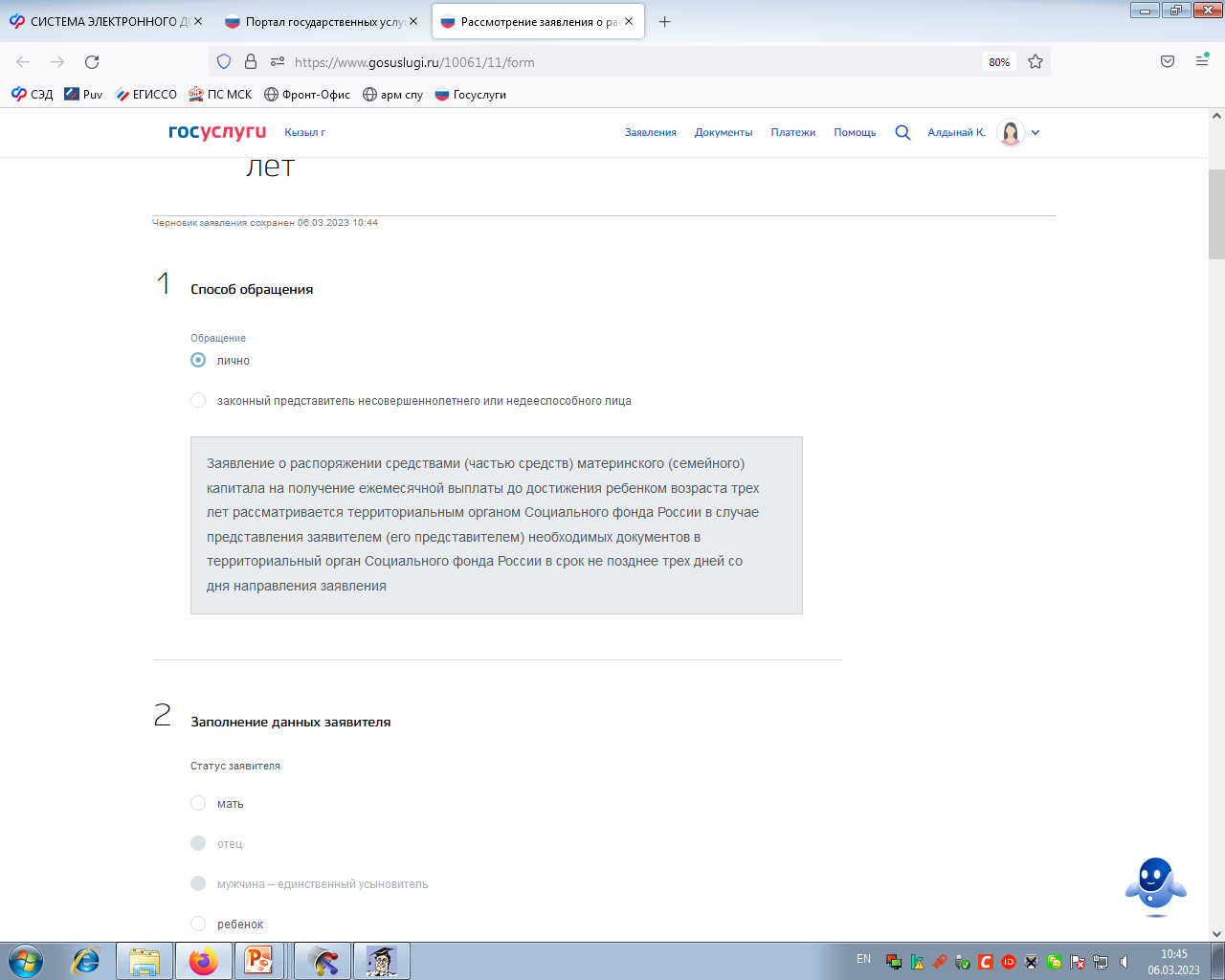 Проверить корректность ввода данных
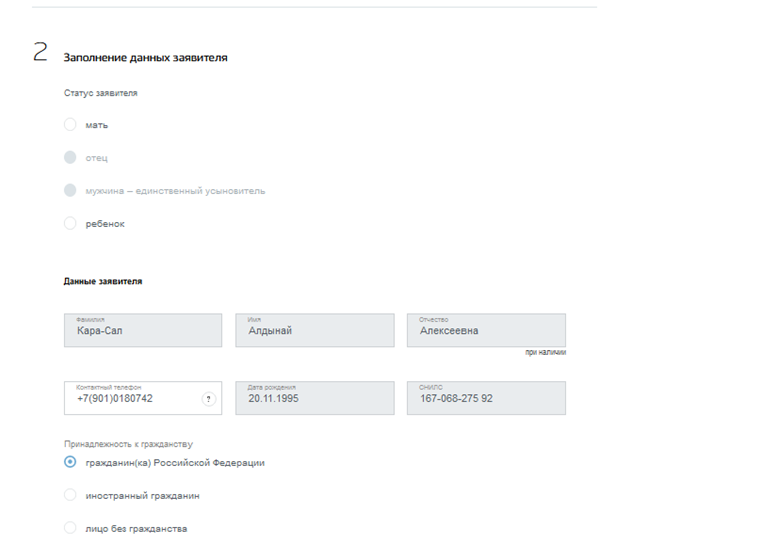 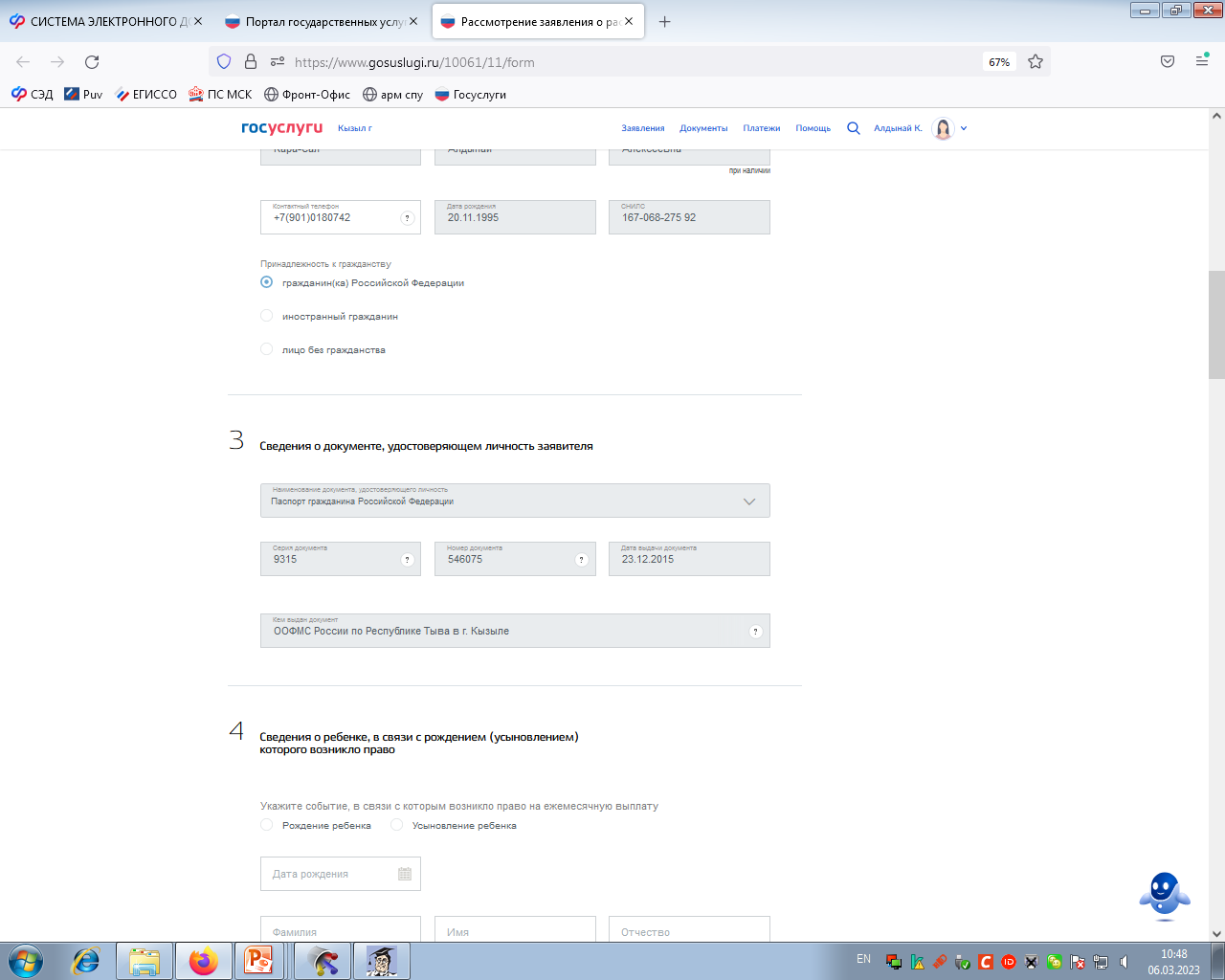 Наименование документа, удостоверяющего личность
Серия документа
Номер документа
Дата выдачи документа
Имя
Отчество
Фамилия
Кем выдан документ
Дата рождения
Контактный телефон
СНИЛС
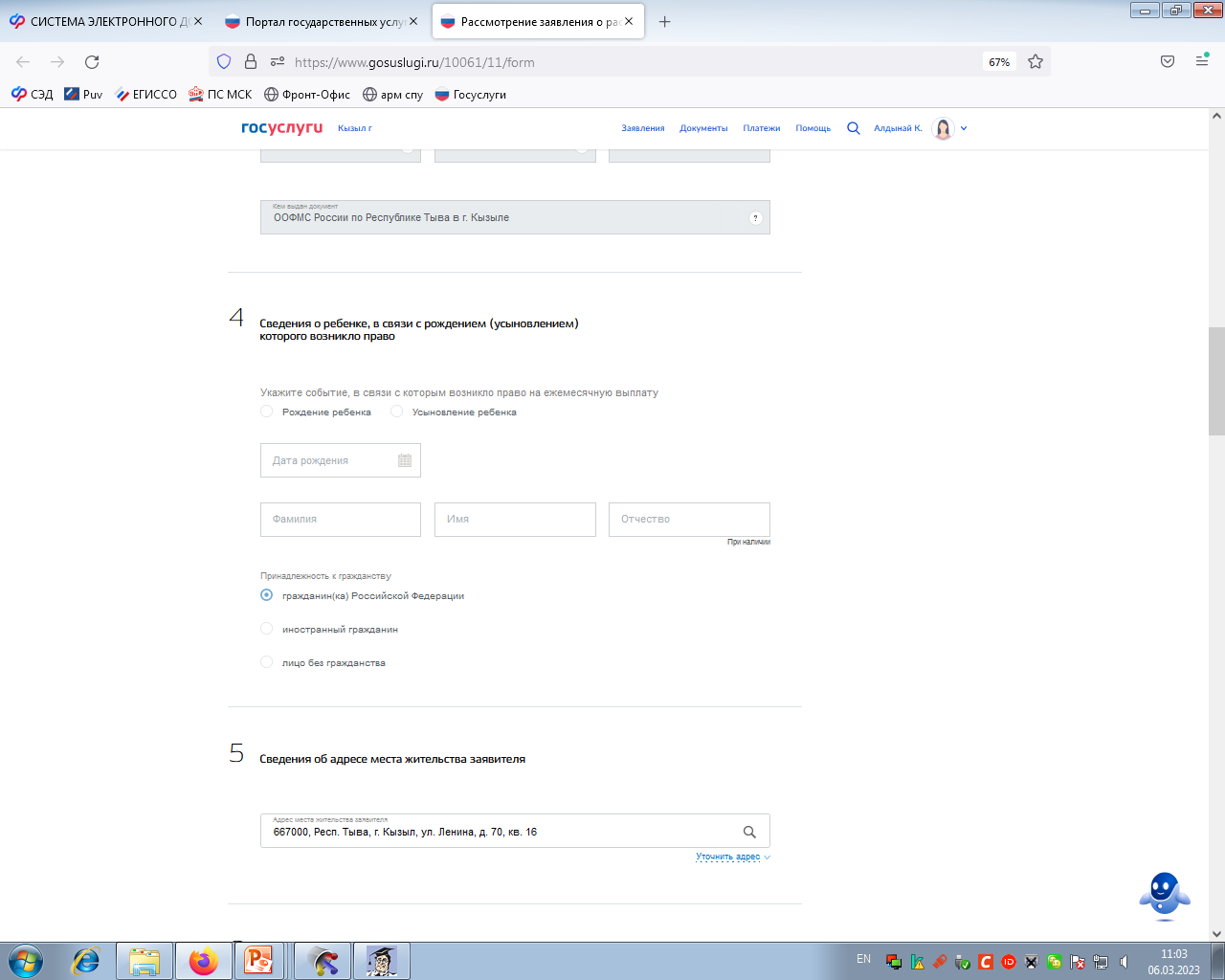 Если в личном кабинете сохранены данные о детях- проверить корректность
Если заявление подано не позднее трех месяцев с месяца рождения ребенка (родного, усыновленного), ежемесячная выплата осуществляется с месяца рождения ребенка. 
В остальных случаях- с месяца обращения за ее назначением.
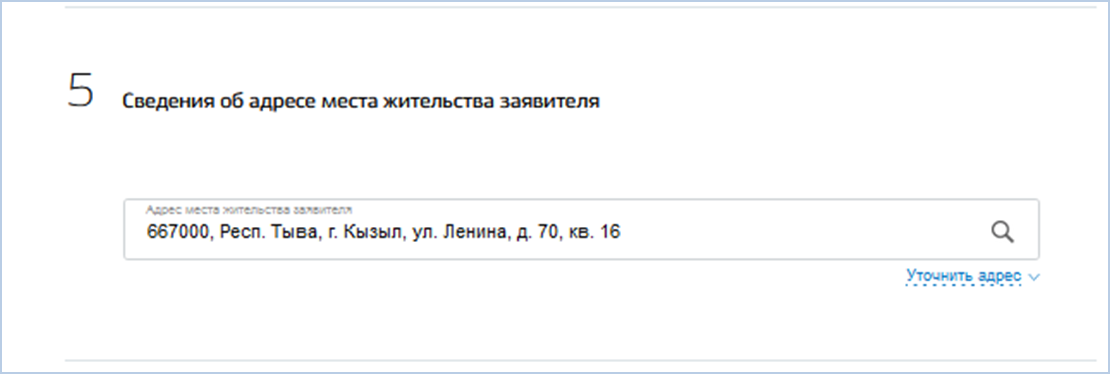 Оформить пособие можно по месту постоянной или временной регистрации, а в случае отсутствия и постоянной, и временной регистрации - по месту фактического пребывания
Адрес места жительства заявителя
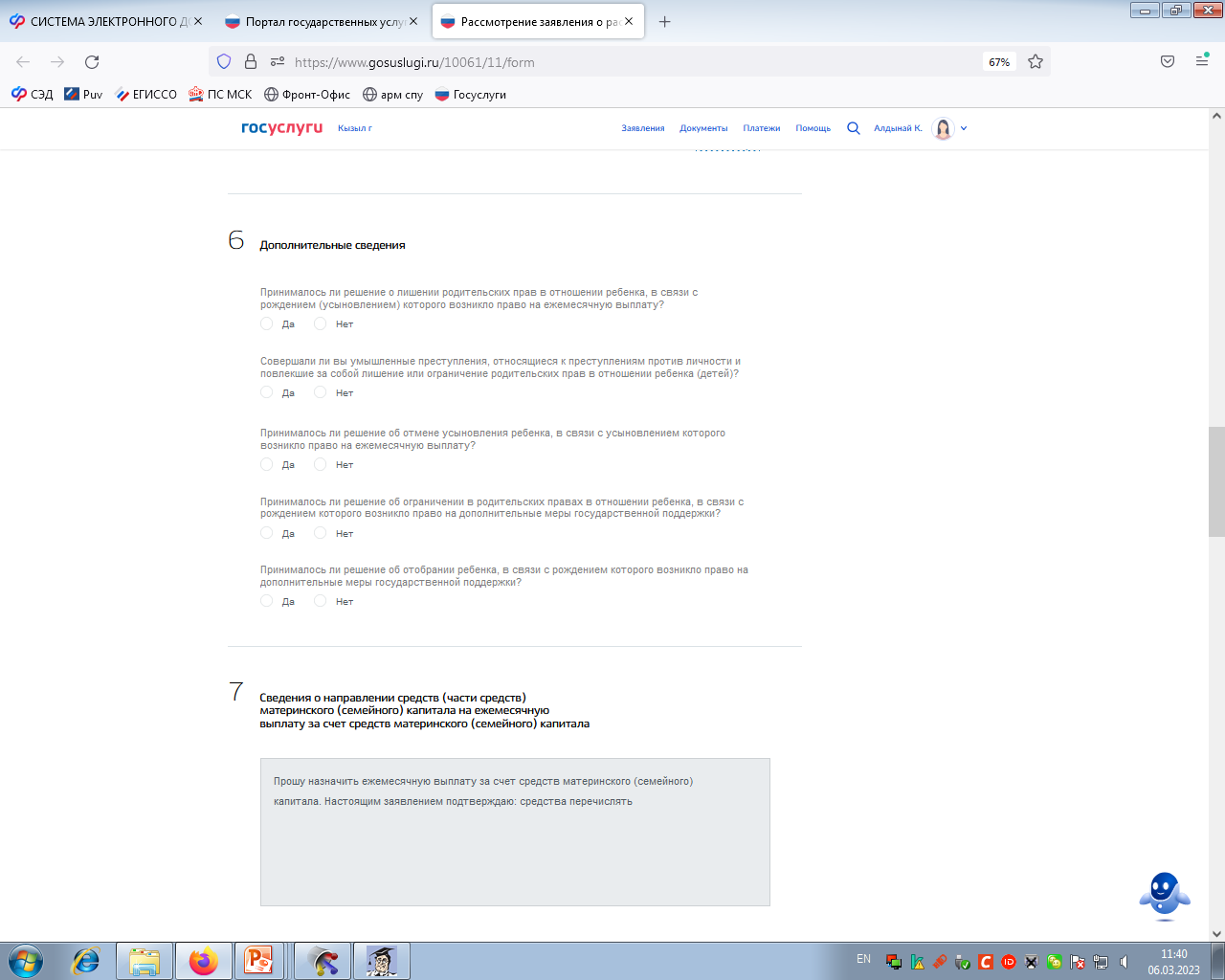 Документ о факте мобилизации предоставляется самостоятельно в Социальный фонд.(Пособие без учета дохода мобилизованного назначается на 6 месяцев, затем его нужно продлевать)
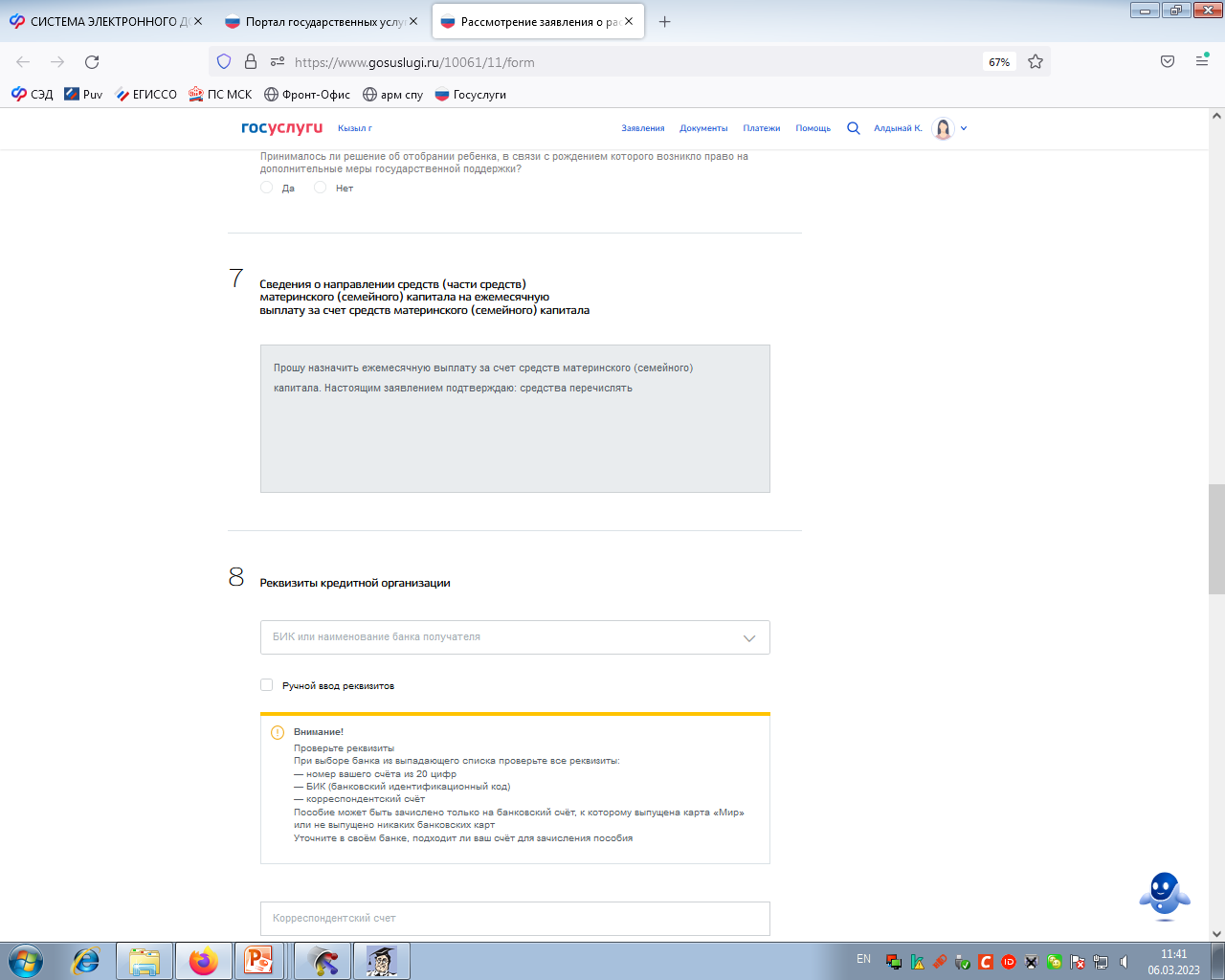 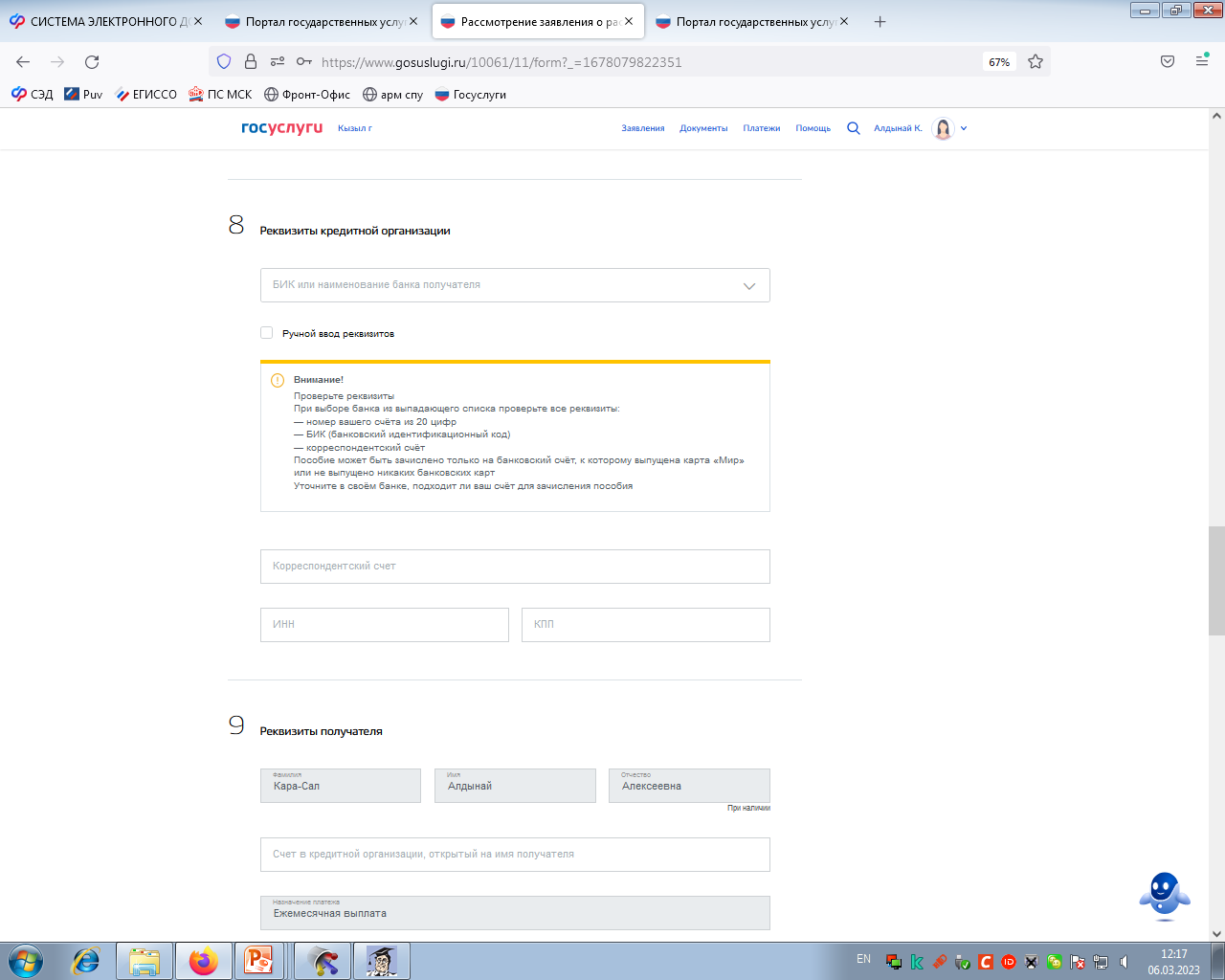 Ввести БИК и выбрать наименование банка из списка
Отчество
Фамилия
Имя
Проверить корректность ввода 20-значного счета
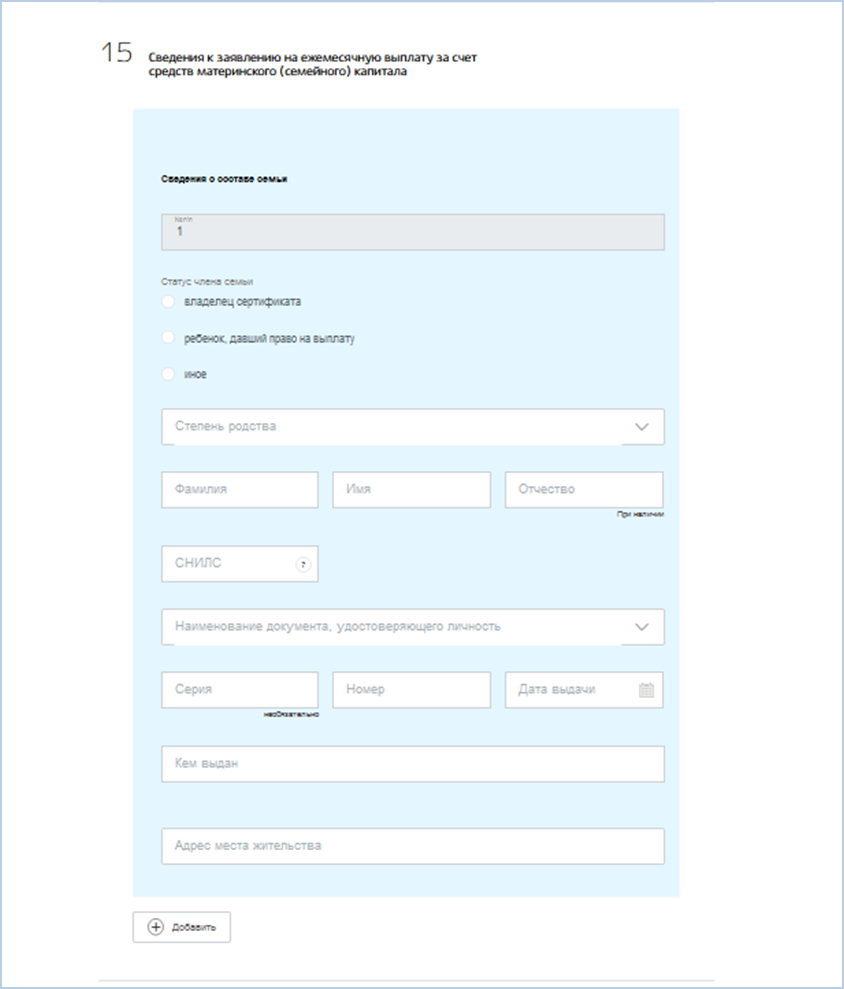 10
Указать полный состав семьи
В состав семьи входит:
Заявитель
его супруг (супруга) 
его несовершеннолетние дети, 
его дети, находящиеся под его опекой (попечительством), 
дети в возрасте до 23 лет, обучающиеся в общеобразовательной организации, профессиональной образовательной организации или образовательной организации высшего образования по очной форме обучения (за исключением обучающихся по дополнительным образовательным программам).
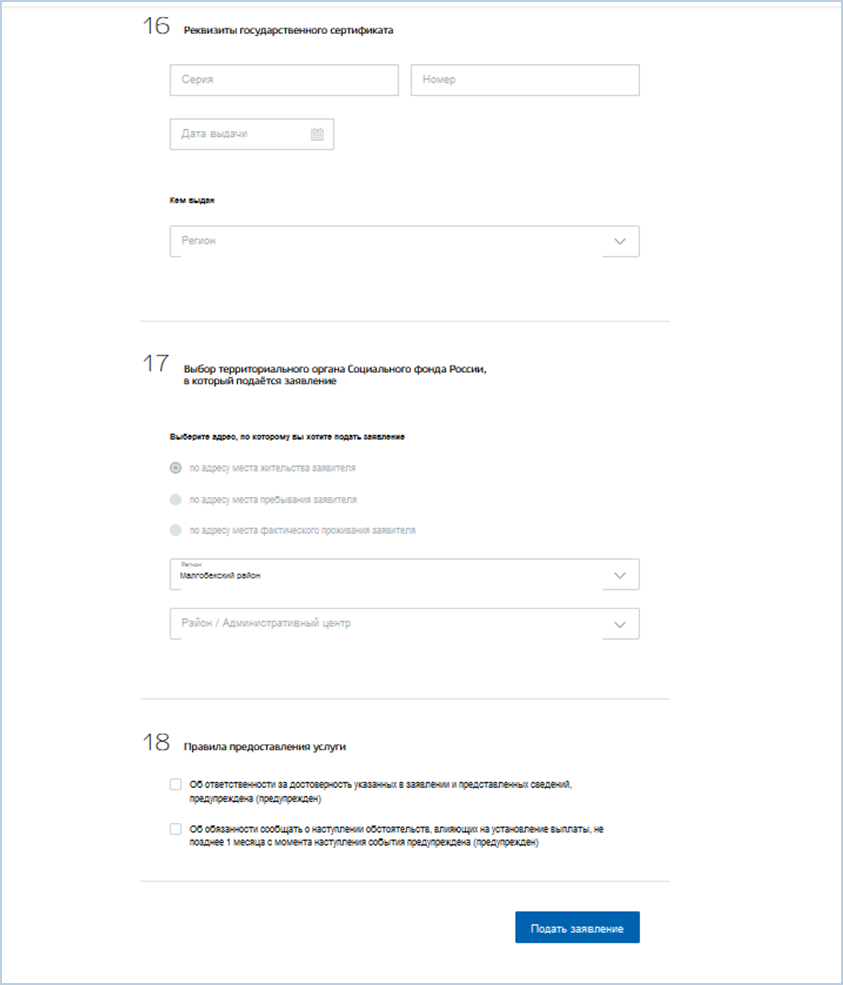 11
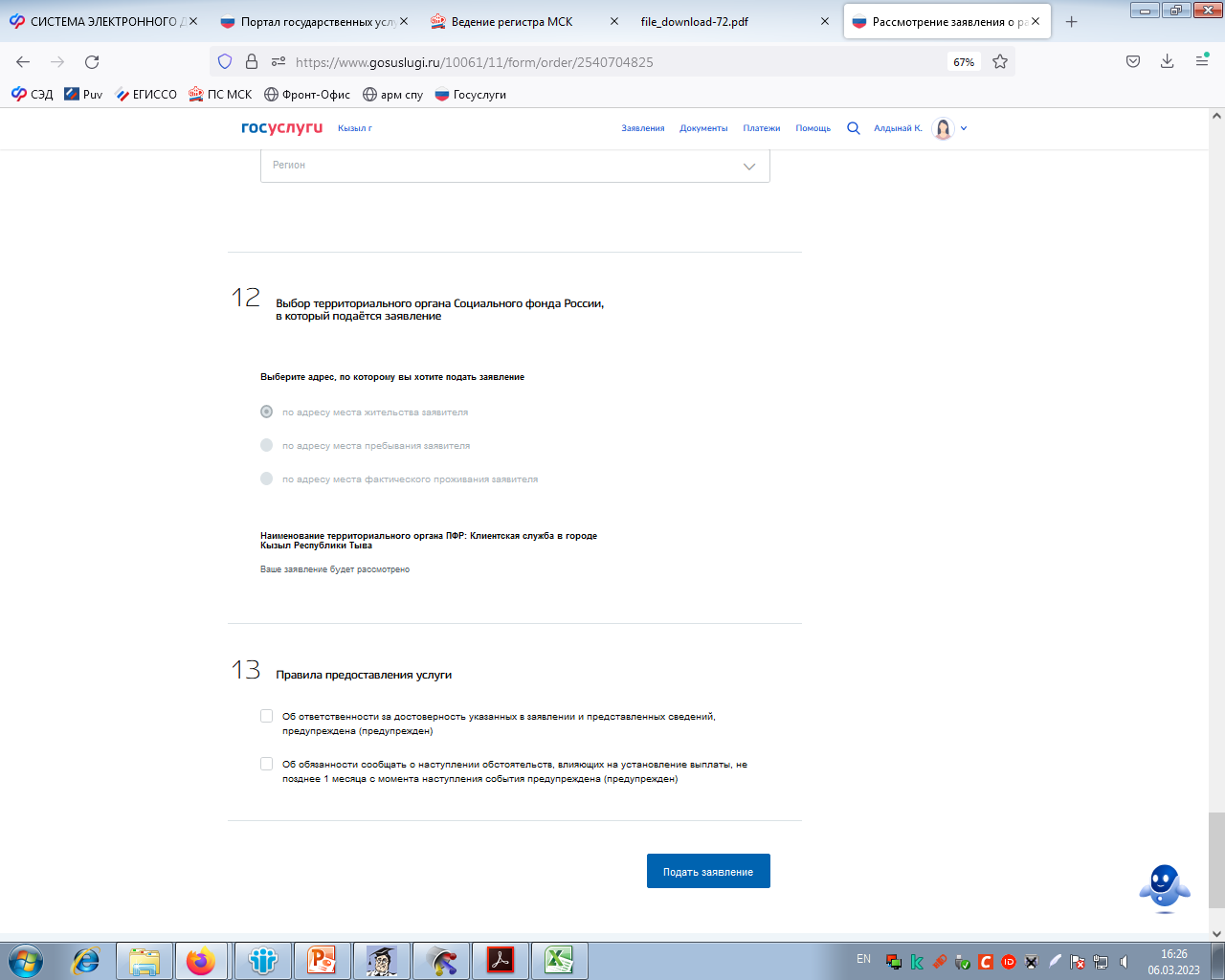 Срок рассмотрения заявления- до 20 рабочий дней
Пособие назначает и выплачивает Социальный фонд с 1 по 25 число ежемесячно в текущем месяце за прошлый
Первая выплата осуществляется в течение 5 рабочих дней.